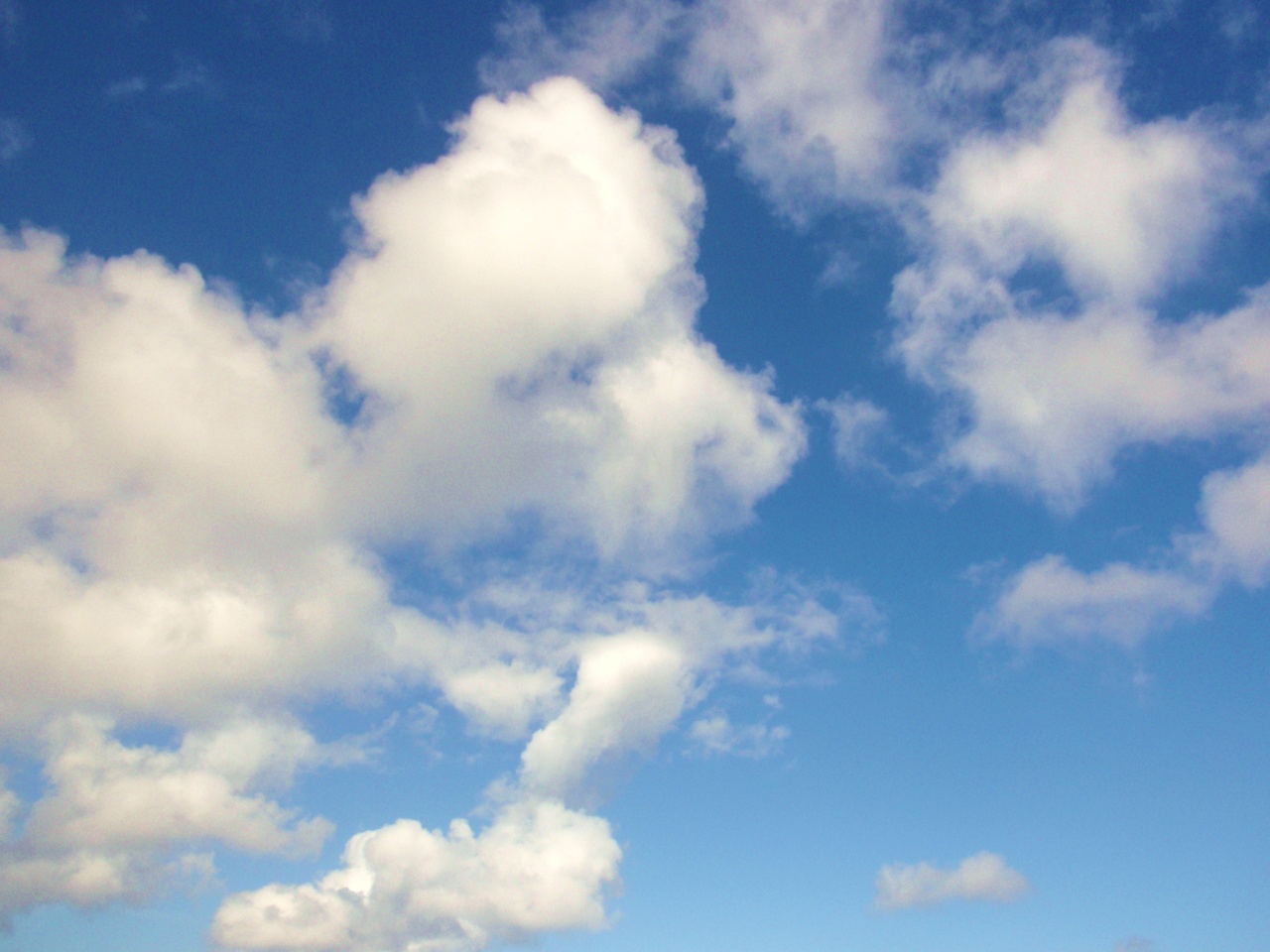 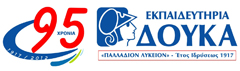 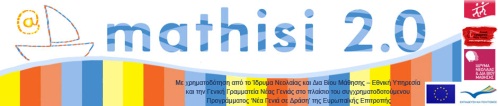 …τα κοινωνικά δίκτυα 
α ν α δ ε ι κ ν ύ ο υ ν 
ένα μαθητικό διαγωνισμό 
δημιουργικής γραφής και φιλαναγνωσίας
Β. Οικονόμου, Α. Κόντα, Π. Τζαφέρου, Σ. Κολιοπούλου, Γ. Τσούκας
[Speaker Notes: Computer Science Courses
Cross-curriular activities
Teacher’s Support - Training
Project Based Student’s Work
Portals
R&D programs
Educational Software Development
Technical Support
MIS]
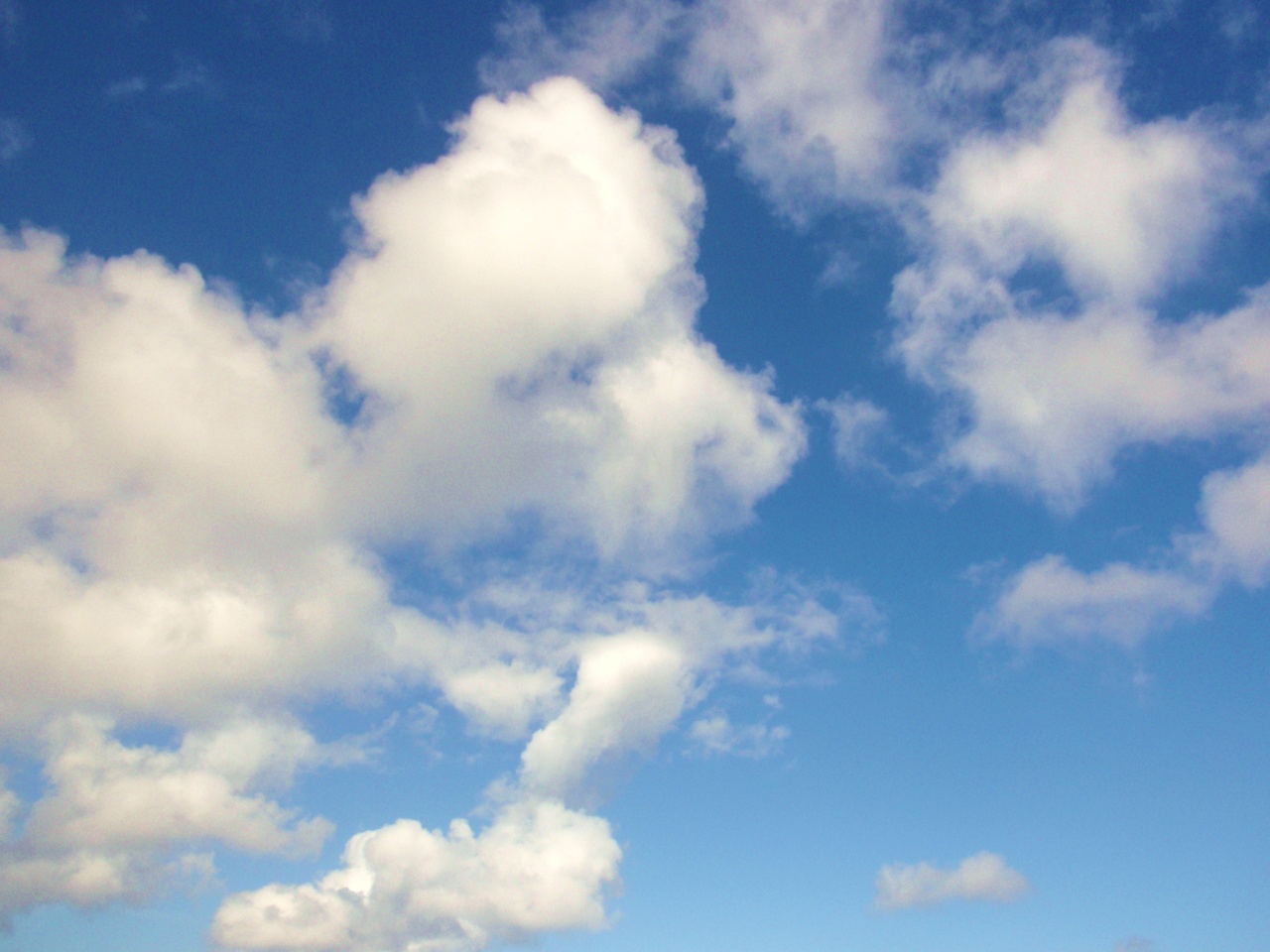 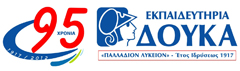 Όταν τα κοινωνικά δίκτυα 
αξιοποιούνται 
στην εκπαιδευτική διαδικασία 
τα αποτελέσματα είναι εκπληκτικά!
[Speaker Notes: Computer Science Courses
Cross-curriular activities
Teacher’s Support - Training
Project Based Student’s Work
Portals
R&D programs
Educational Software Development
Technical Support
MIS]
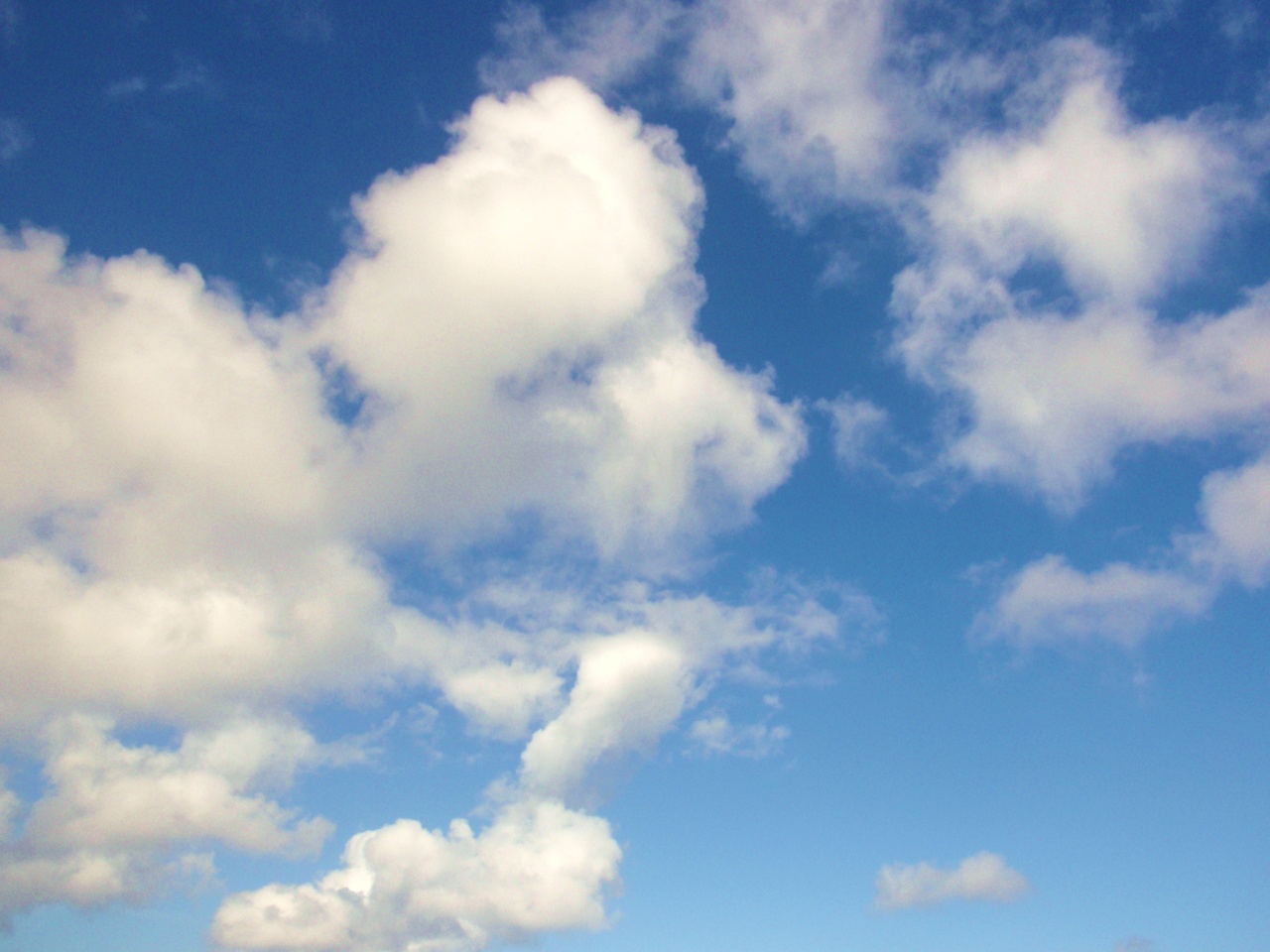 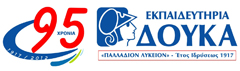 Η χρήση των δυνατοτήτων: 

μιας πλατφόρμας δημιουργίας blogs
μιας εφαρμογής δημιουργίας διαδικτυακών ερωτηματολογίων
και αυτών της ψηφοφορίας θεμάτων μέσω διαδικτύου
[Speaker Notes: Computer Science Courses
Cross-curriular activities
Teacher’s Support - Training
Project Based Student’s Work
Portals
R&D programs
Educational Software Development
Technical Support
MIS]
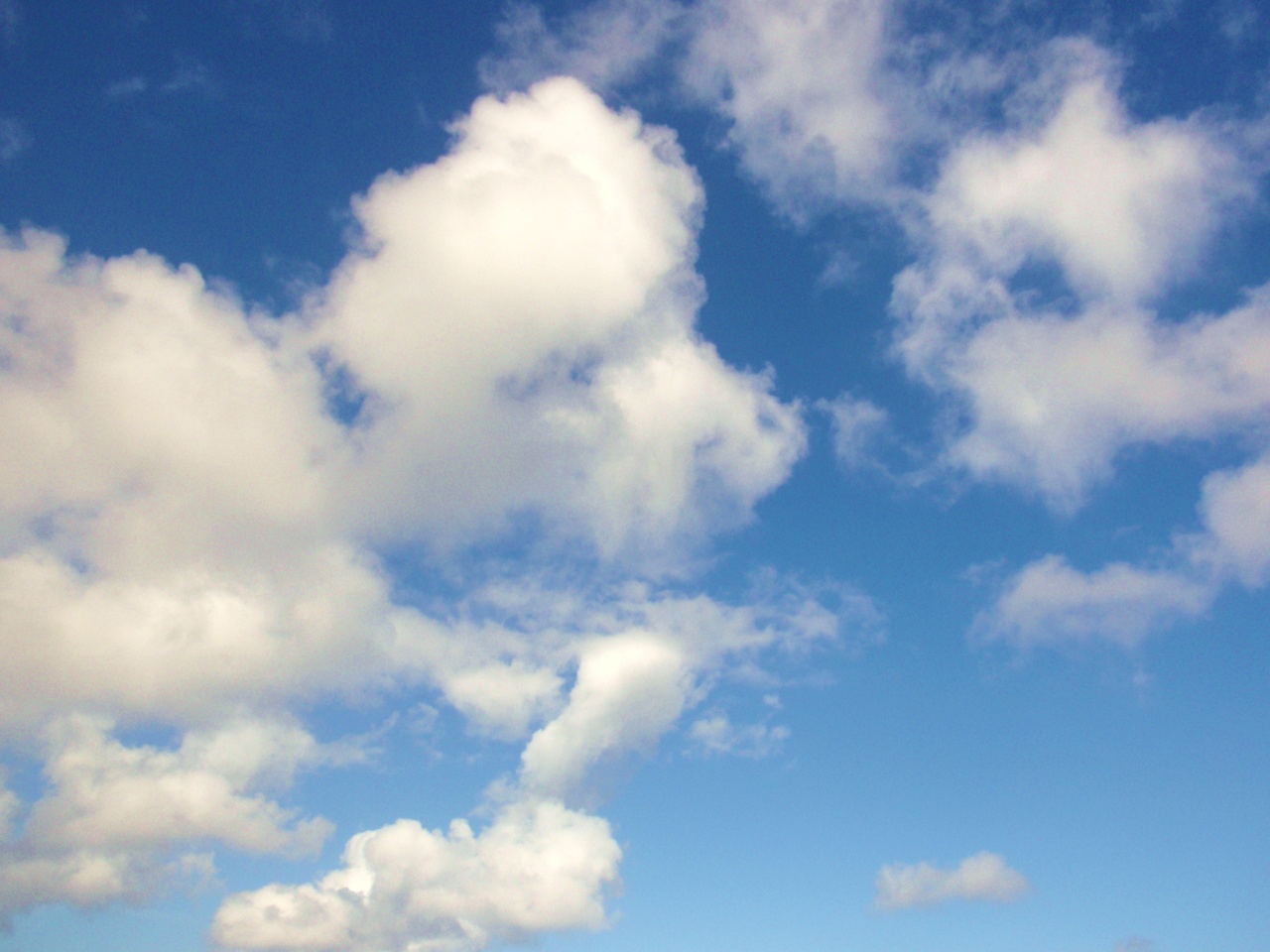 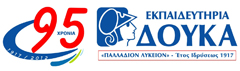 …το μεράκι για προσφορά των τεχνολογιών 
στην εκπαιδευτική διαδικασία
[Speaker Notes: Computer Science Courses
Cross-curriular activities
Teacher’s Support - Training
Project Based Student’s Work
Portals
R&D programs
Educational Software Development
Technical Support
MIS]
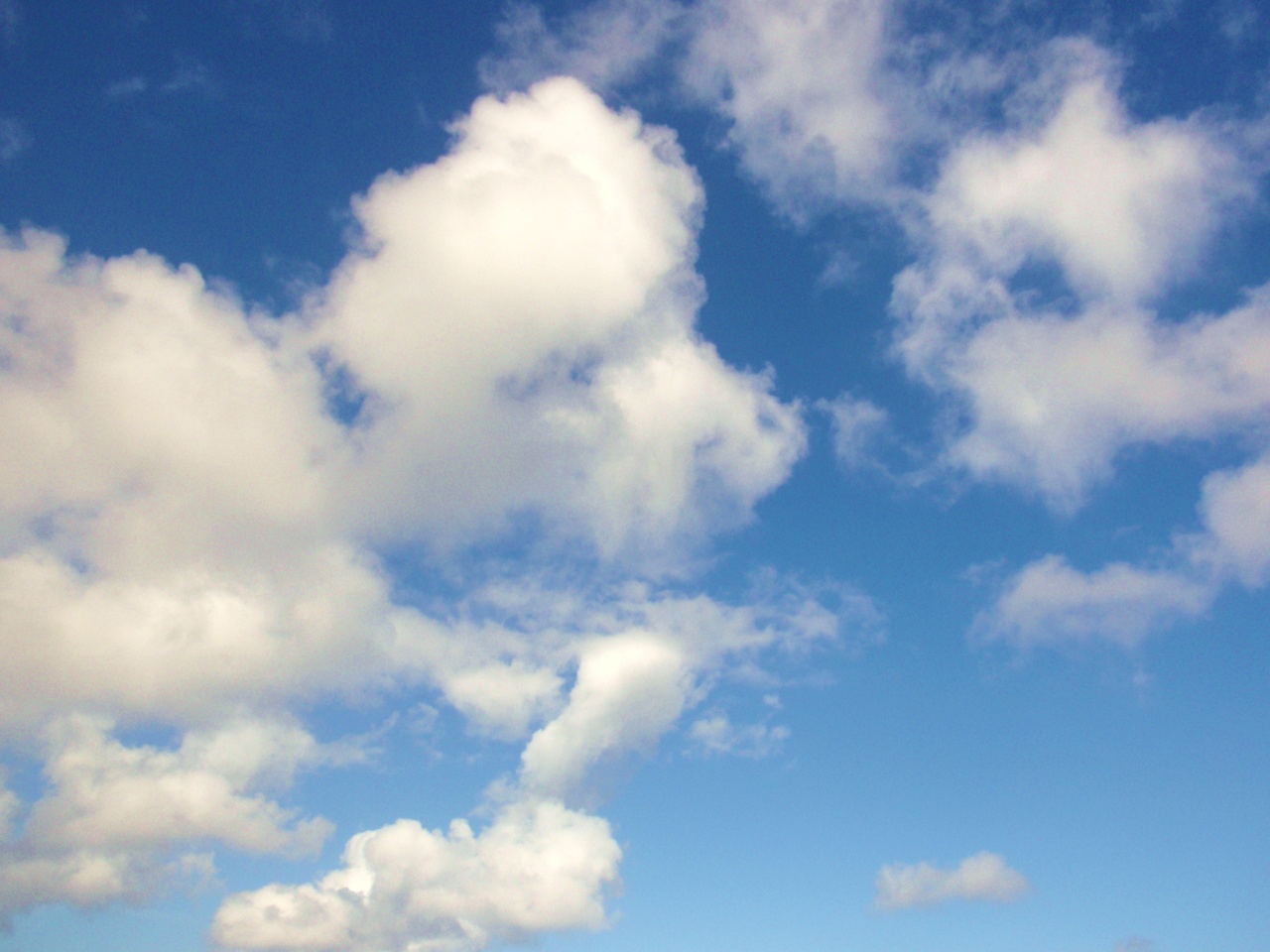 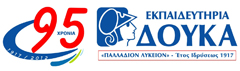 …μας οδήγησαν στη σχεδίαση και υλοποίηση 
ενός διαγωνισμού μέσω διαδικτύου 
για τους μαθητές του Δημοτικού μας σχολείου
[Speaker Notes: Computer Science Courses
Cross-curriular activities
Teacher’s Support - Training
Project Based Student’s Work
Portals
R&D programs
Educational Software Development
Technical Support
MIS]
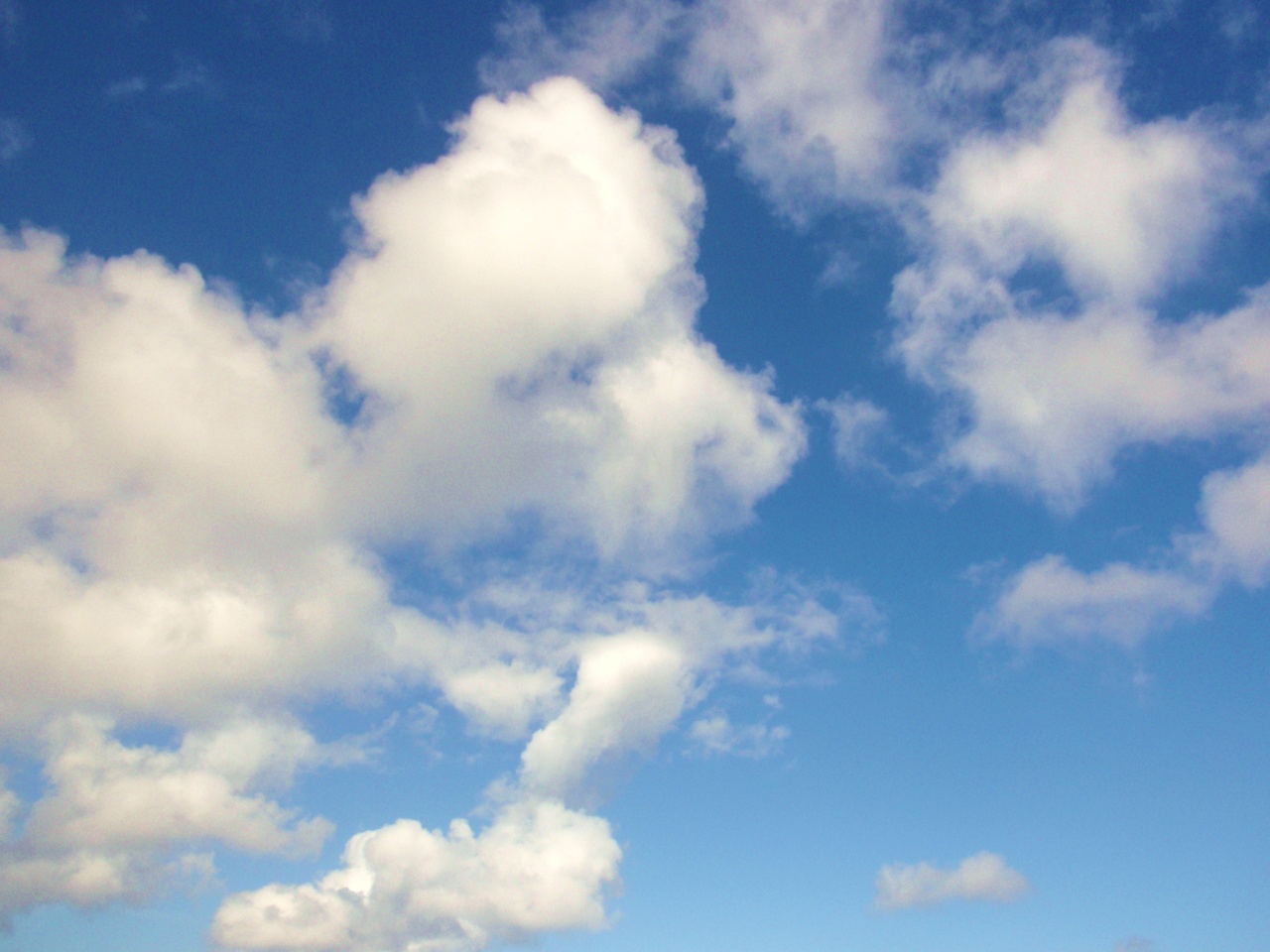 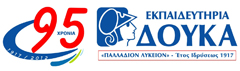 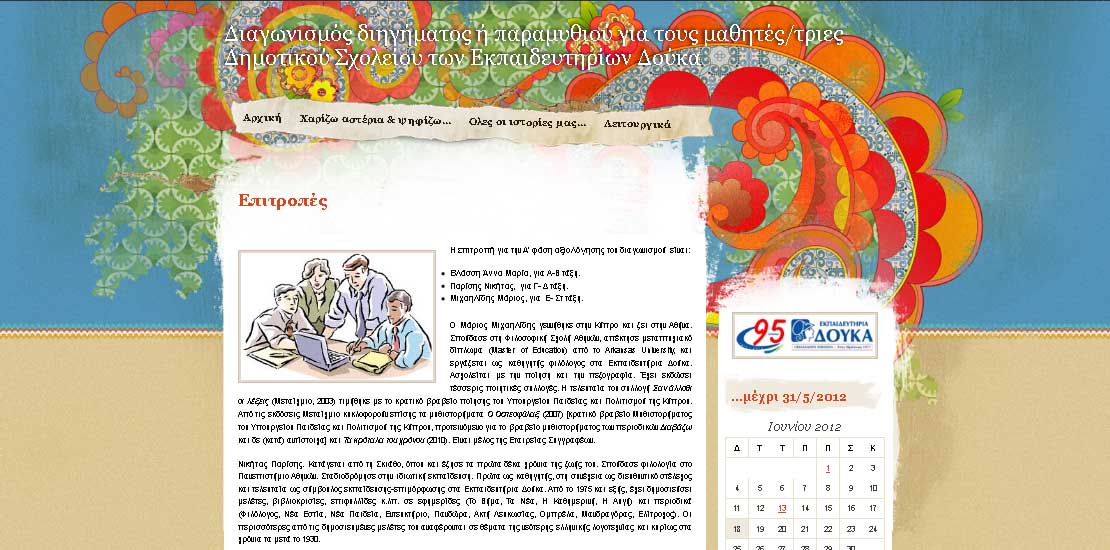 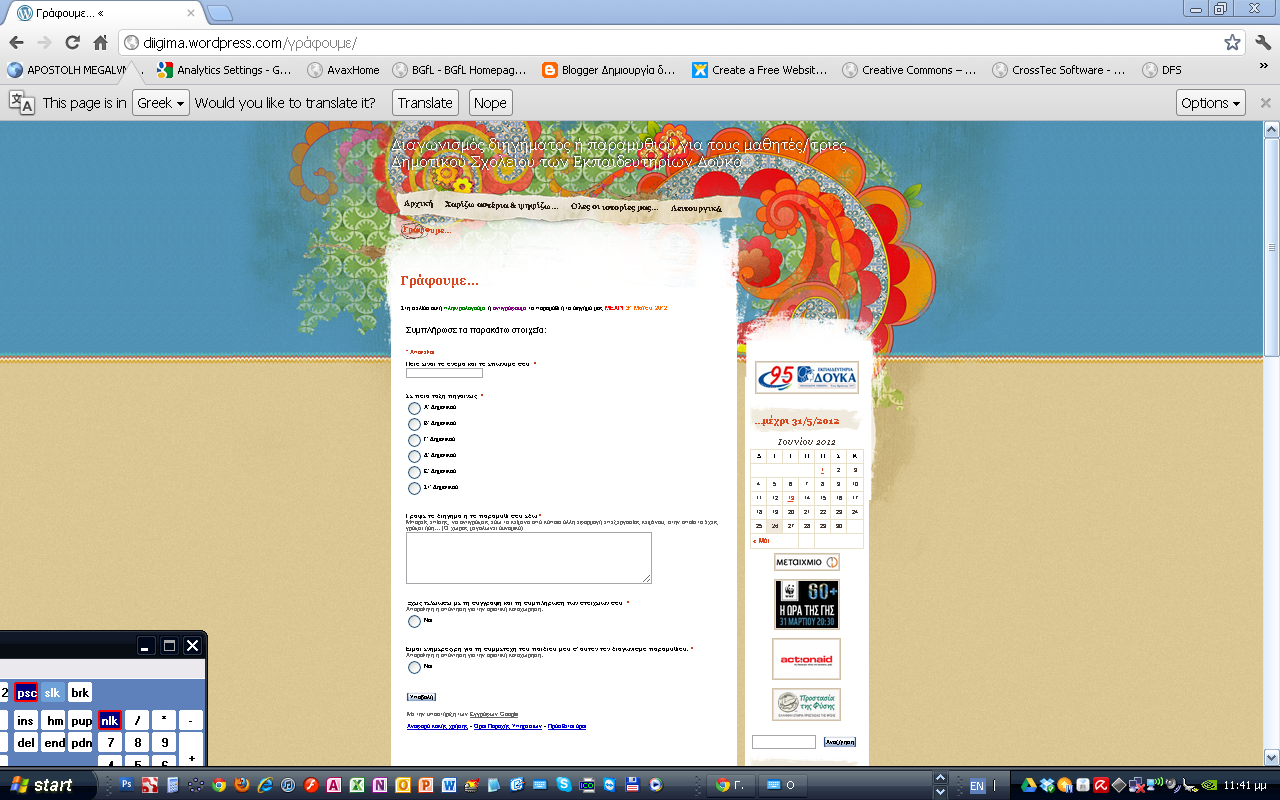 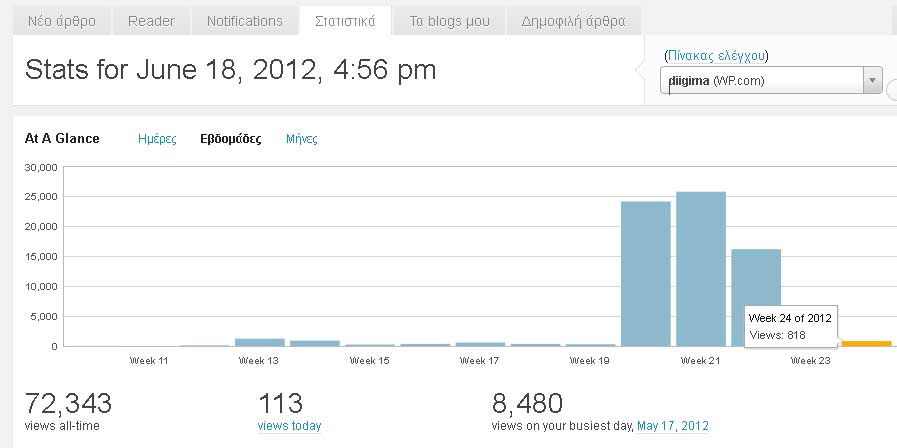 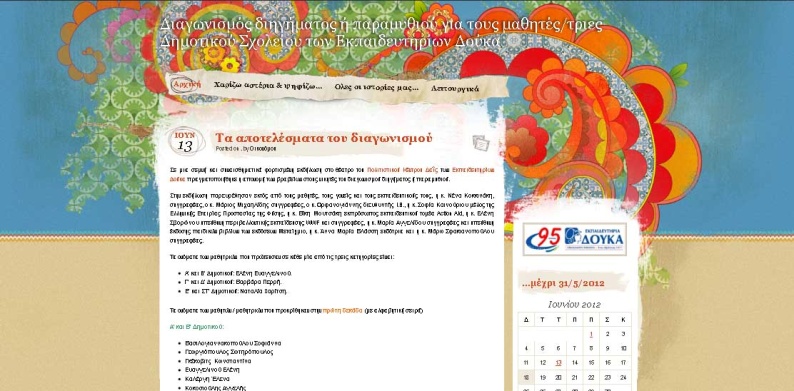 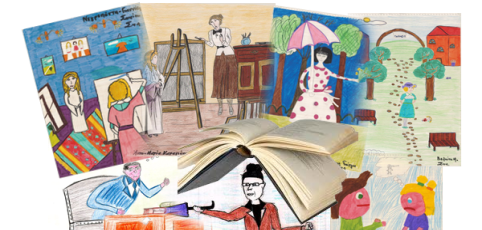 diigima.wordpress.com
[Speaker Notes: Computer Science Courses
Cross-curriular activities
Teacher’s Support - Training
Project Based Student’s Work
Portals
R&D programs
Educational Software Development
Technical Support
MIS]
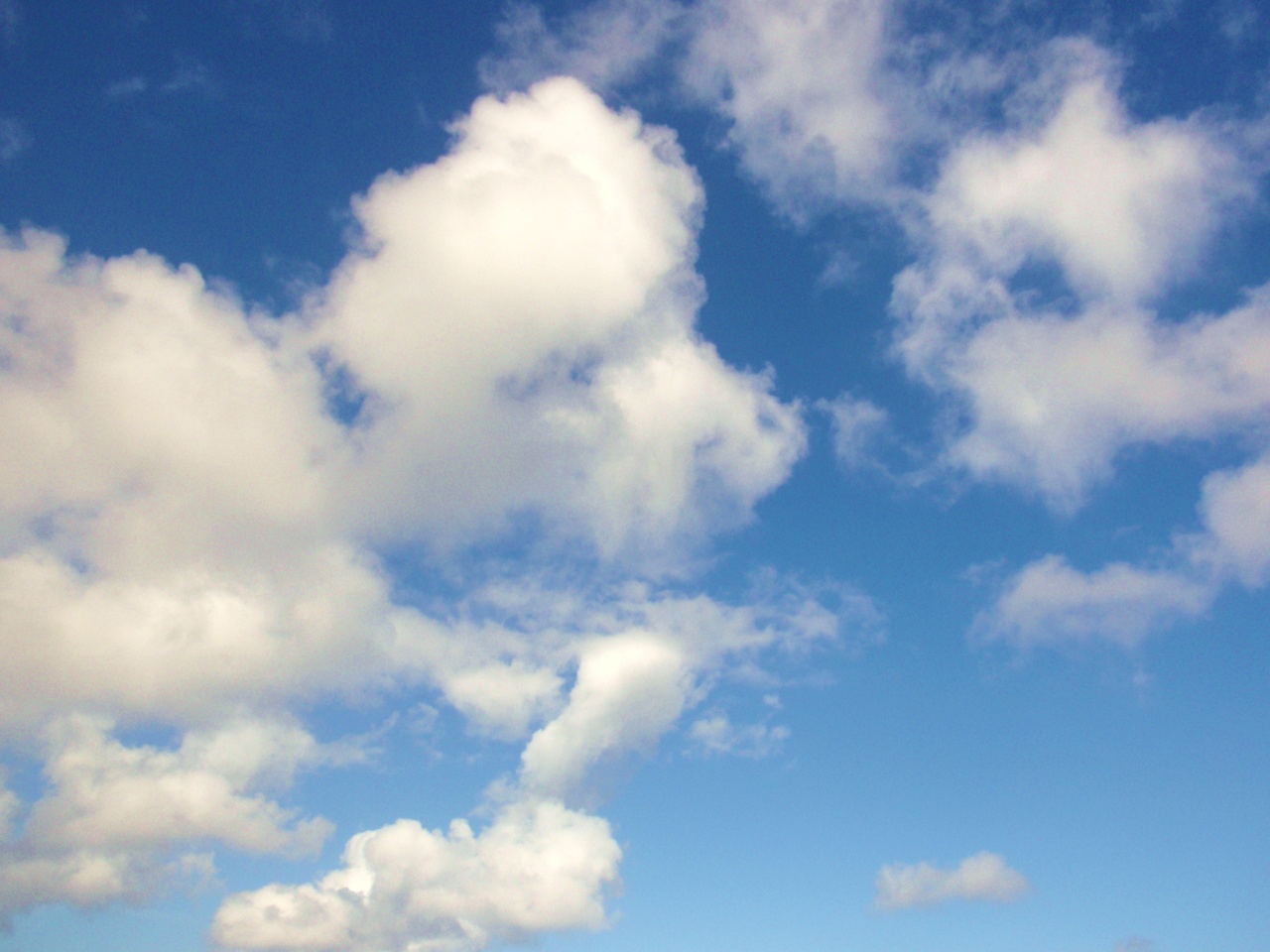 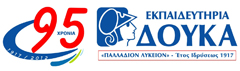 Βασικοί στόχοι
Η δημιουργική προσέγγιση της γραφής
Μέσα από τα παραμύθια και τα διηγήματα τα παιδιά: 
να εκφράσουν σκέψεις, 
προβληματισμούς, 
συναισθήματα 
και όνειρα…
Η δημιουργική και ασφαλής προσέγγιση του διαδικτύου
Η ενίσχυση της φιλαναγνωσίας
[Speaker Notes: Computer Science Courses
Cross-curriular activities
Teacher’s Support - Training
Project Based Student’s Work
Portals
R&D programs
Educational Software Development
Technical Support
MIS]
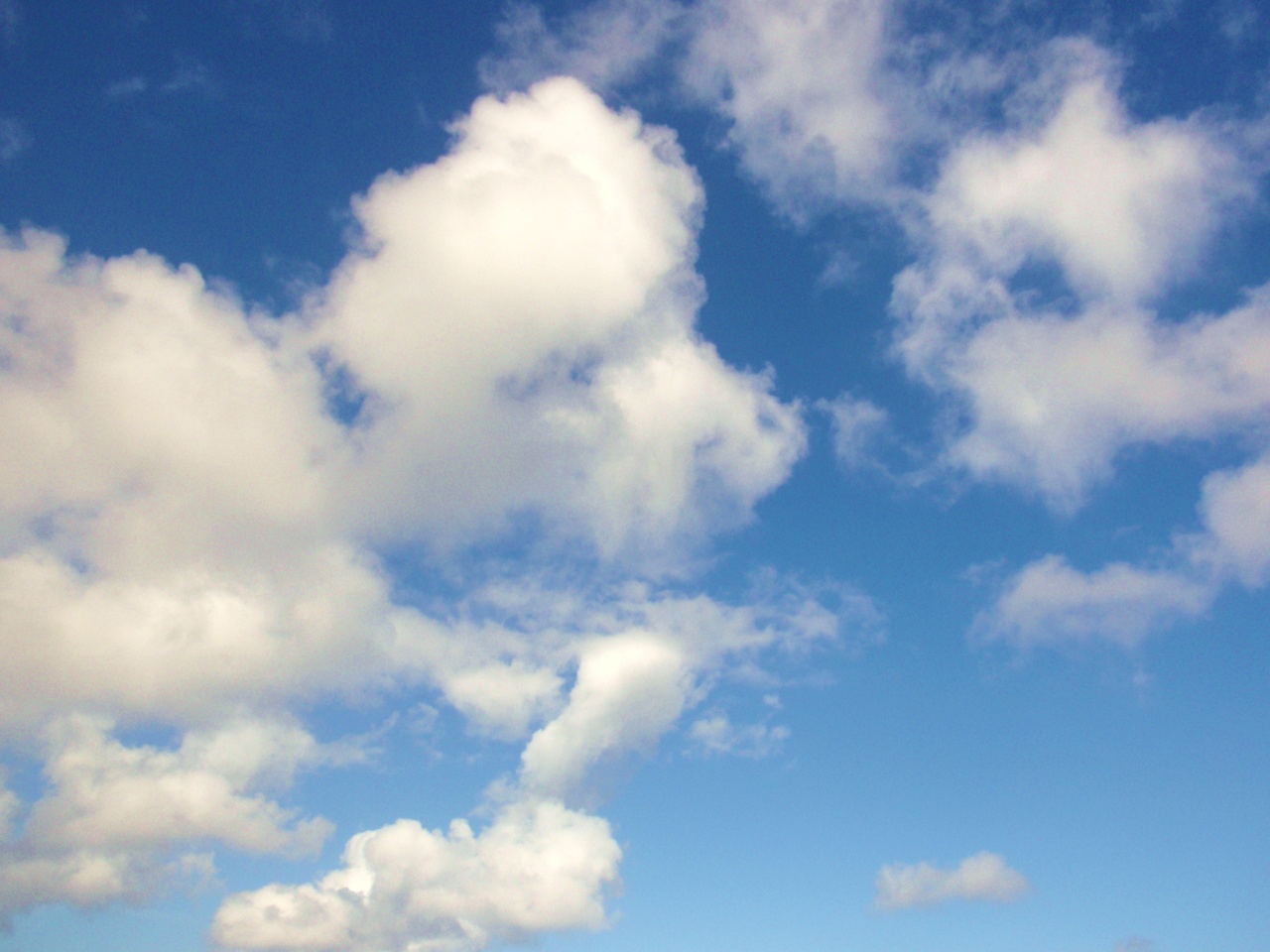 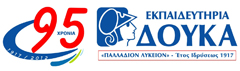 Ο διαγωνισμός …με αριθμούς
[Speaker Notes: Computer Science Courses
Cross-curriular activities
Teacher’s Support - Training
Project Based Student’s Work
Portals
R&D programs
Educational Software Development
Technical Support
MIS]
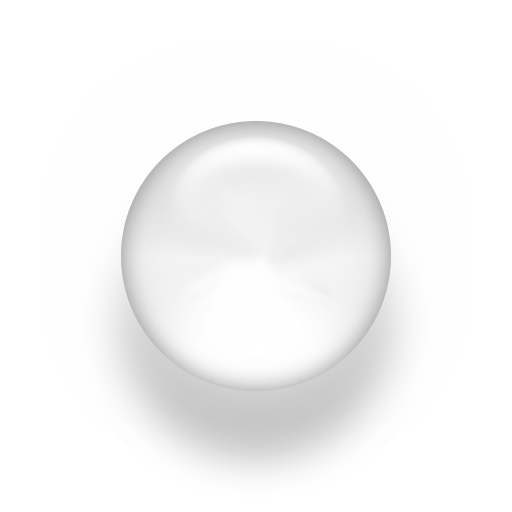 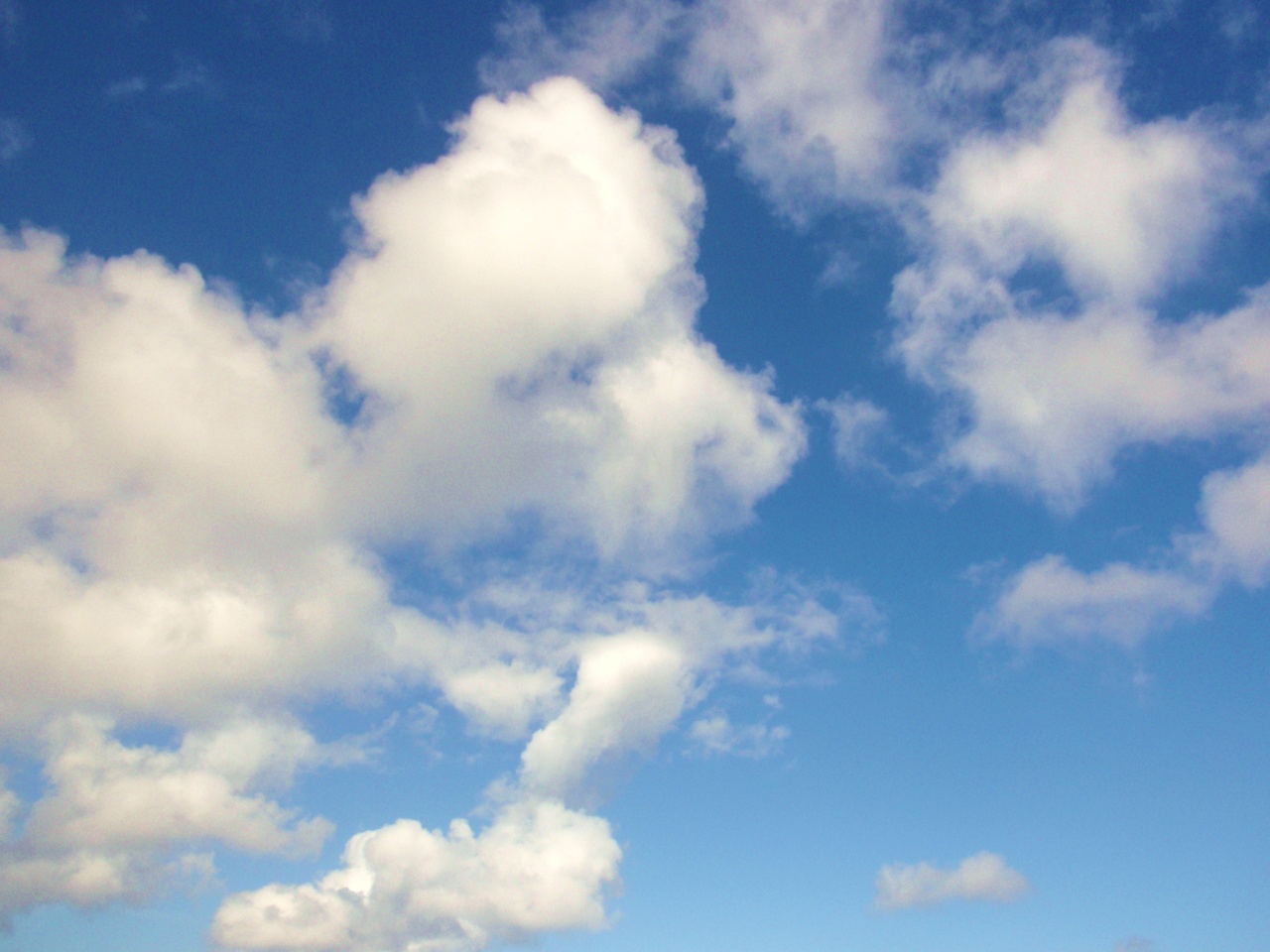 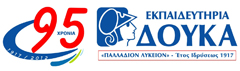 161 
Δημιουργίες
[Speaker Notes: Computer Science Courses
Cross-curriular activities
Teacher’s Support - Training
Project Based Student’s Work
Portals
R&D programs
Educational Software Development
Technical Support
MIS]
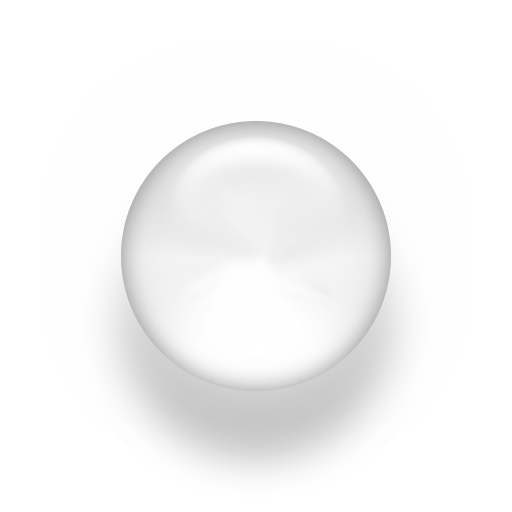 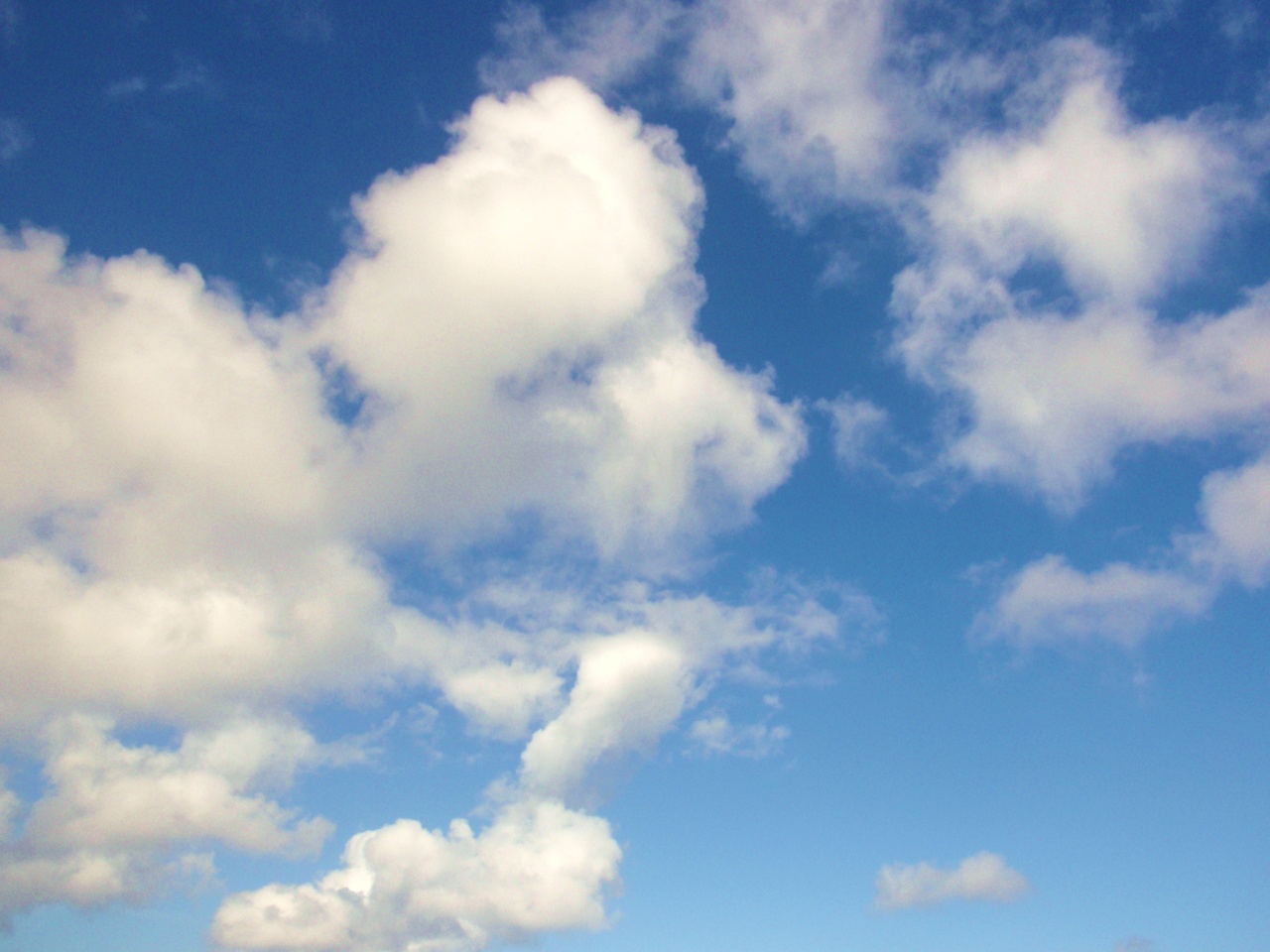 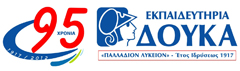 30
Προκριθέντες
[Speaker Notes: Computer Science Courses
Cross-curriular activities
Teacher’s Support - Training
Project Based Student’s Work
Portals
R&D programs
Educational Software Development
Technical Support
MIS]
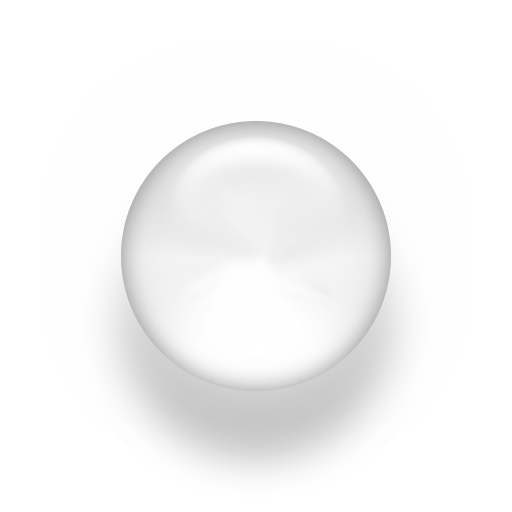 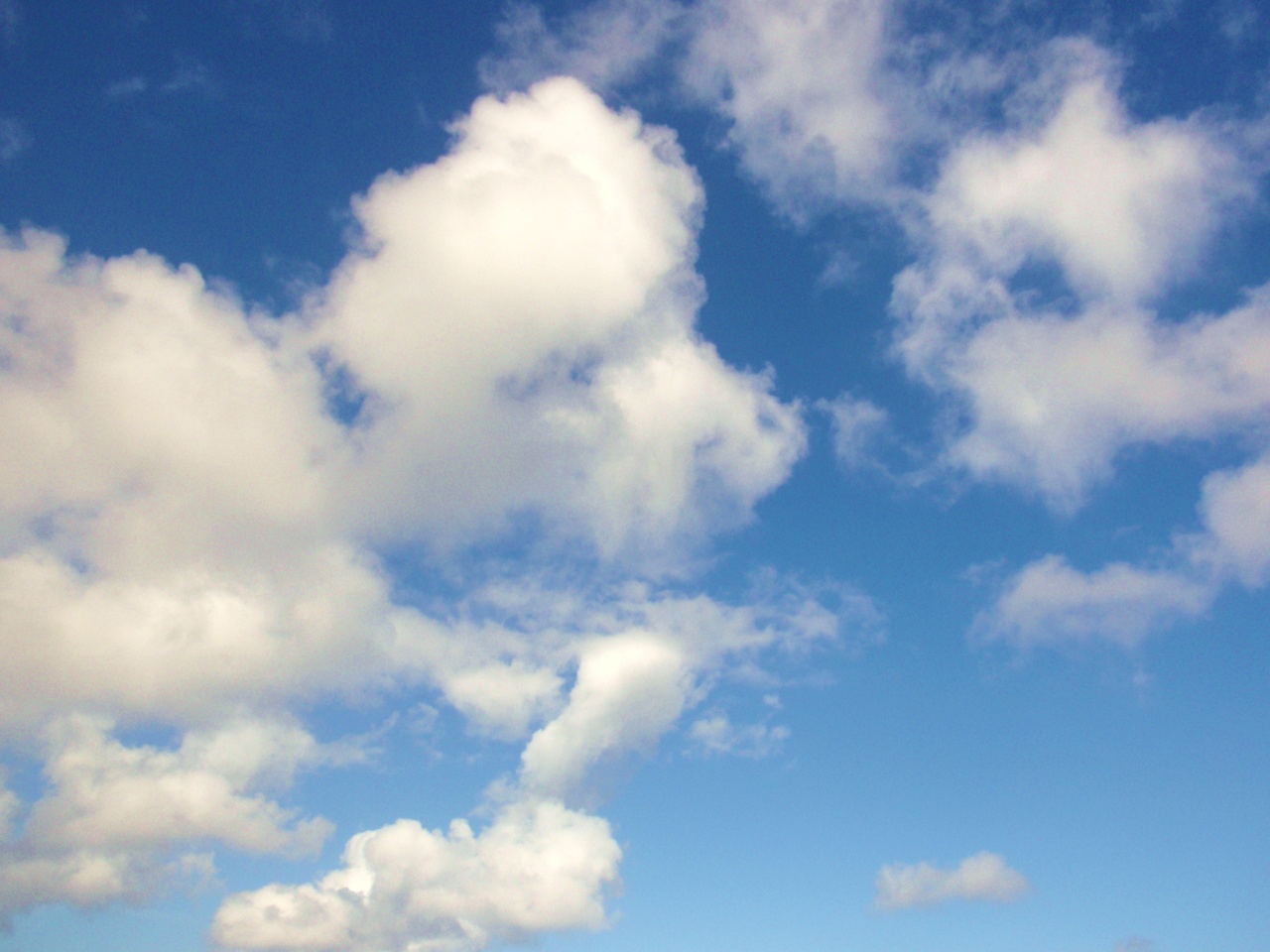 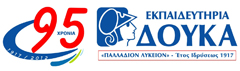 71.300 Επισκέψεις
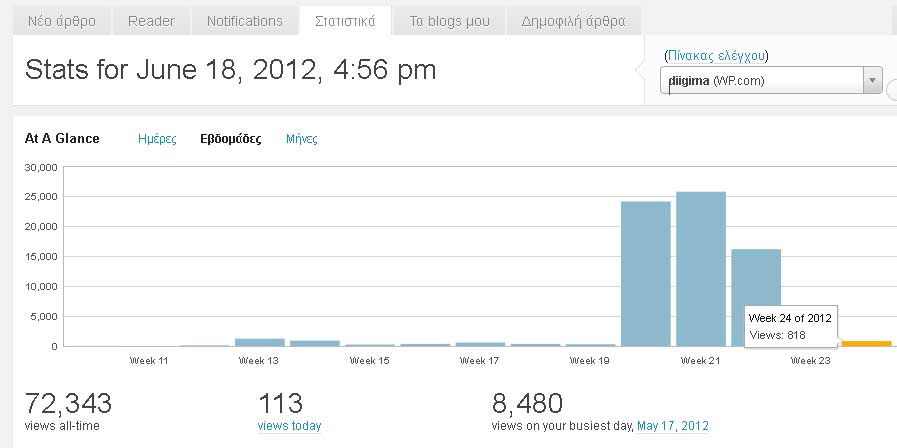 [Speaker Notes: Computer Science Courses
Cross-curriular activities
Teacher’s Support - Training
Project Based Student’s Work
Portals
R&D programs
Educational Software Development
Technical Support
MIS]
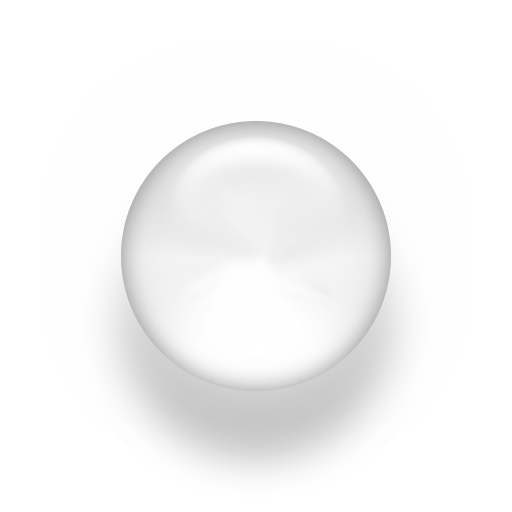 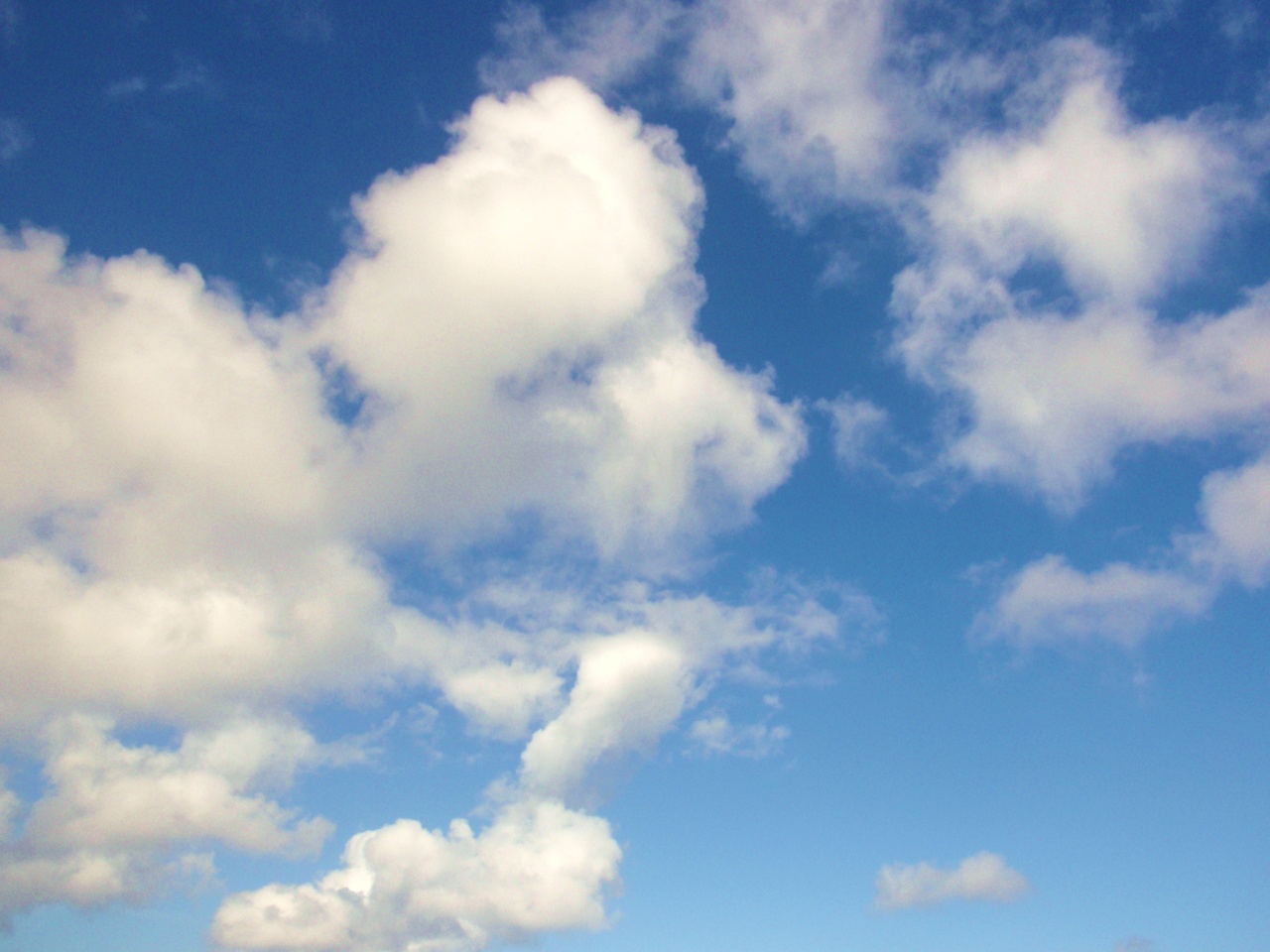 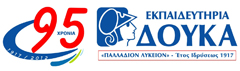 7.760
Ψήφοι
[Speaker Notes: Computer Science Courses
Cross-curriular activities
Teacher’s Support - Training
Project Based Student’s Work
Portals
R&D programs
Educational Software Development
Technical Support
MIS]
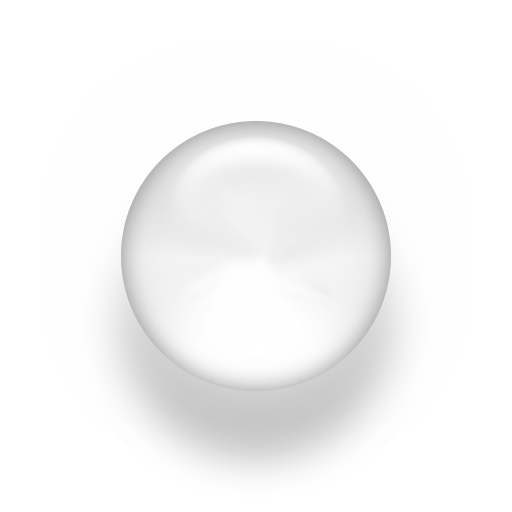 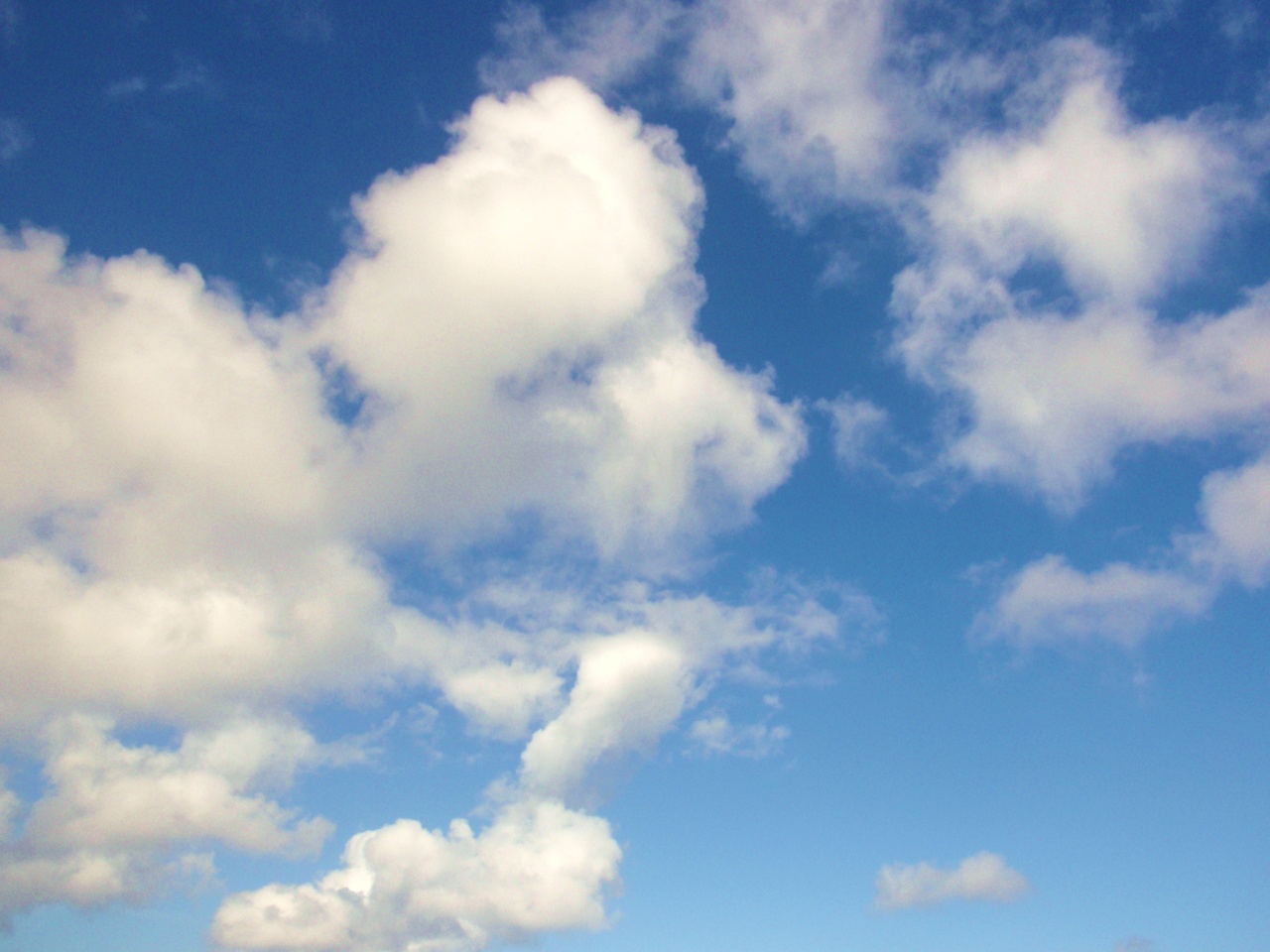 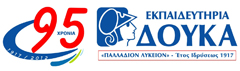 3
Νικητές
[Speaker Notes: Computer Science Courses
Cross-curriular activities
Teacher’s Support - Training
Project Based Student’s Work
Portals
R&D programs
Educational Software Development
Technical Support
MIS]
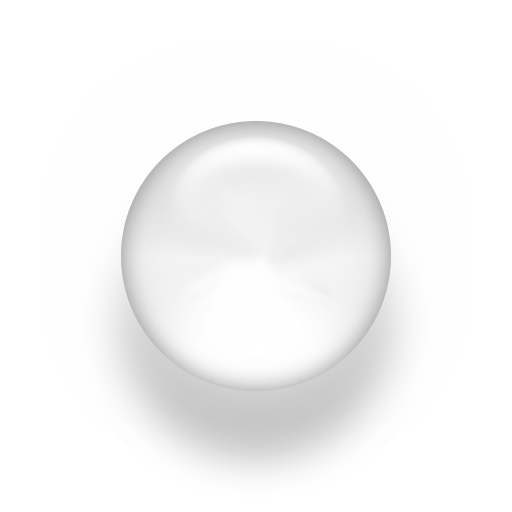 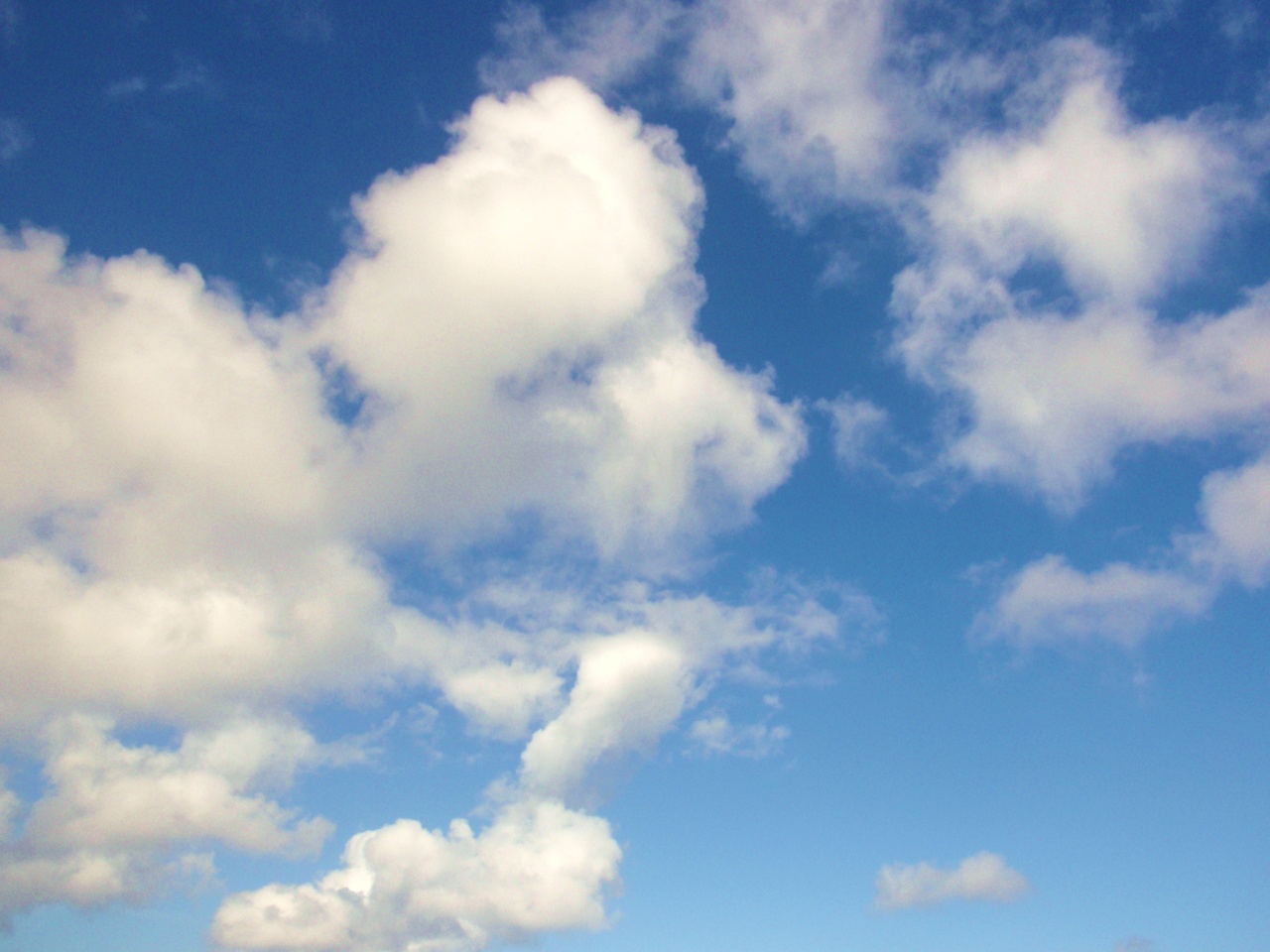 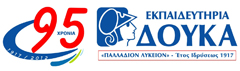 800
Χαμόγελα
[Speaker Notes: Computer Science Courses
Cross-curriular activities
Teacher’s Support - Training
Project Based Student’s Work
Portals
R&D programs
Educational Software Development
Technical Support
MIS]
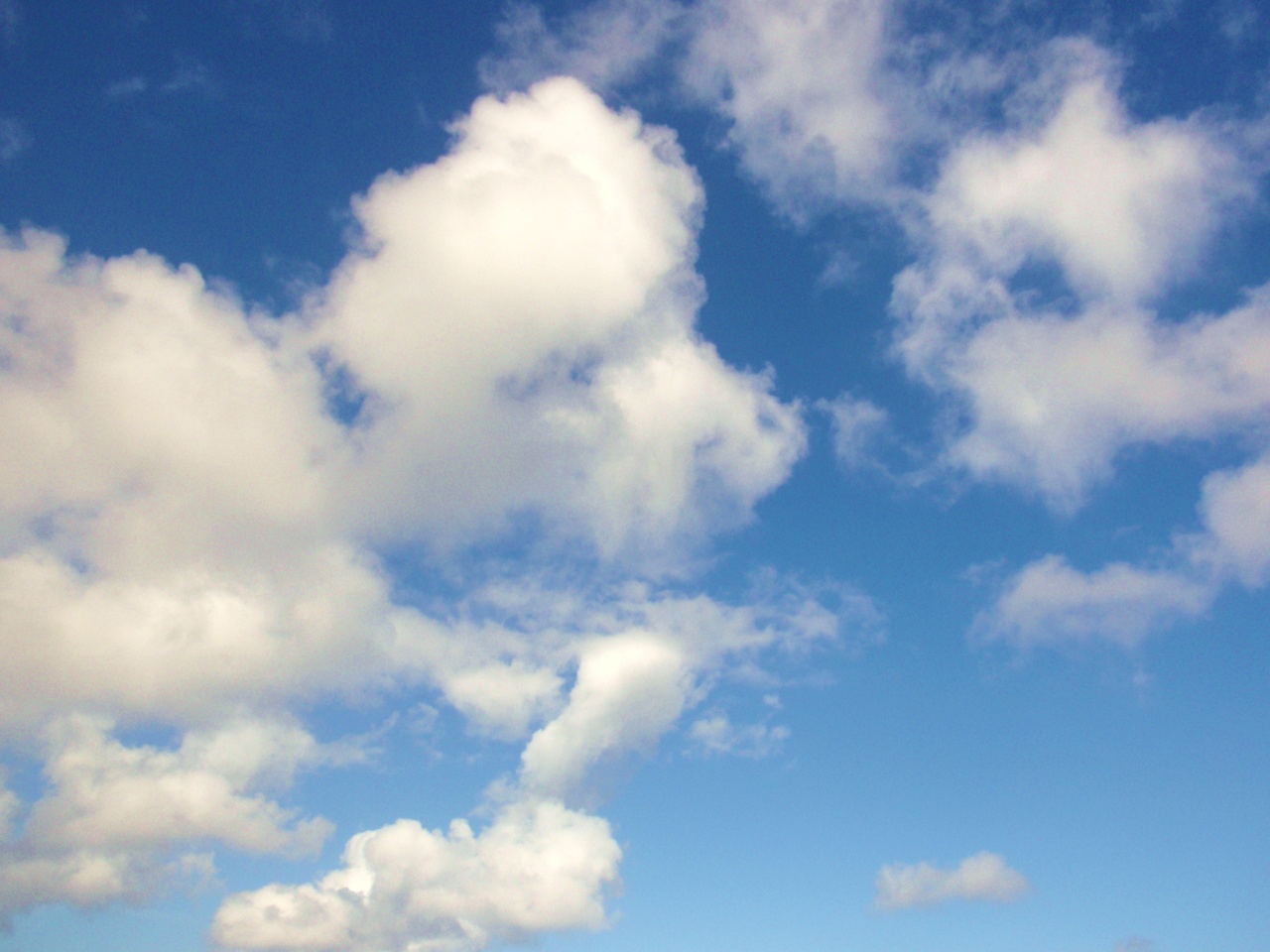 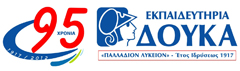 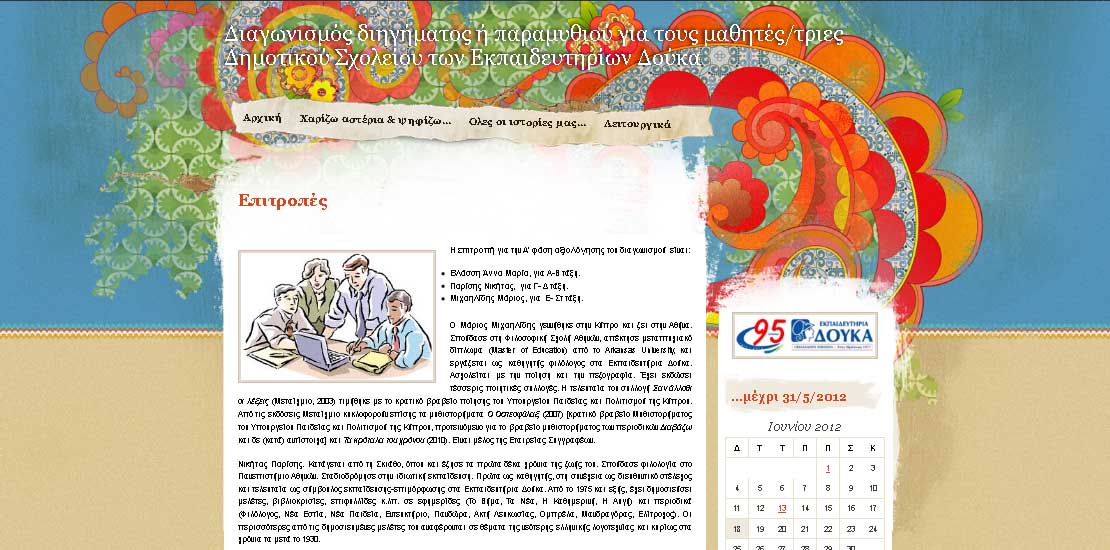 …τα κοινωνικά δίκτυα 
α ν α δ ε ι κ ν ύ ο υ ν 
ένα μαθητικό διαγωνισμό 
δημιουργικής γραφής και φιλαναγνωσίας
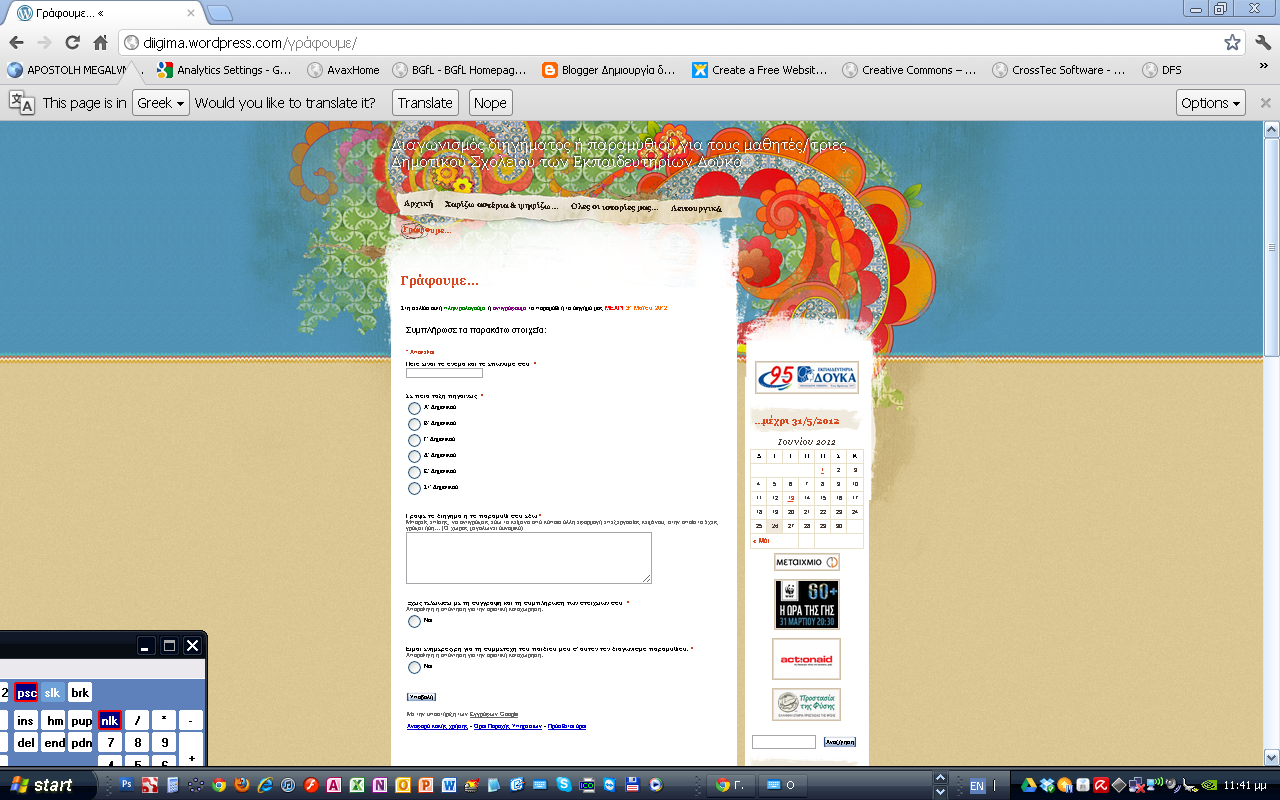 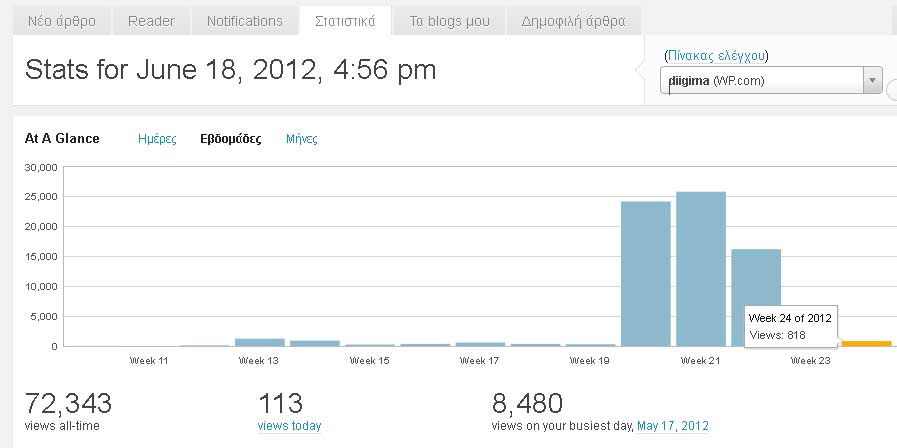 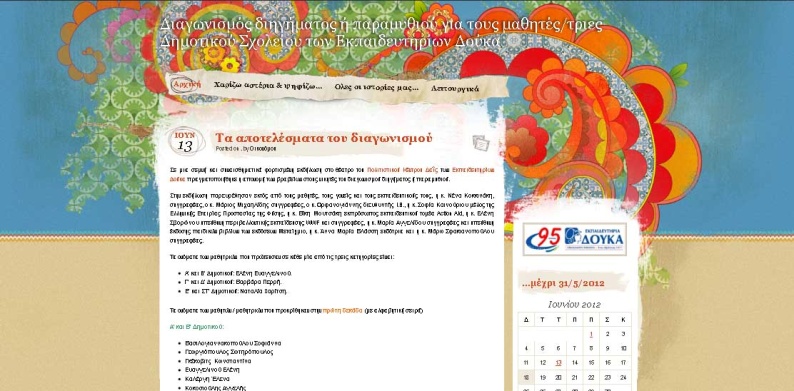 Β. Οικονόμου, Α. Κόντα, Π. Τζαφέρου, Σ. Κολιοπούλου, Γ. Τσούκας
[Speaker Notes: Computer Science Courses
Cross-curriular activities
Teacher’s Support - Training
Project Based Student’s Work
Portals
R&D programs
Educational Software Development
Technical Support
MIS]